Computation of Deep Learning(Convnet)
Feed Forward Neural Network(Fully Connected Layer)
x(1)
h(1)
x(2)
h(2)
x(3)
h(3)
x(4)
Convolutional Layer
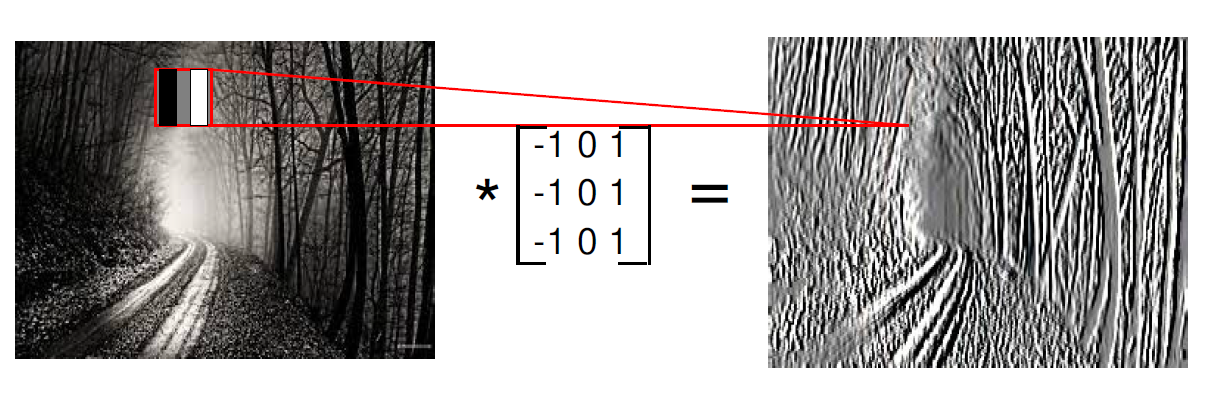 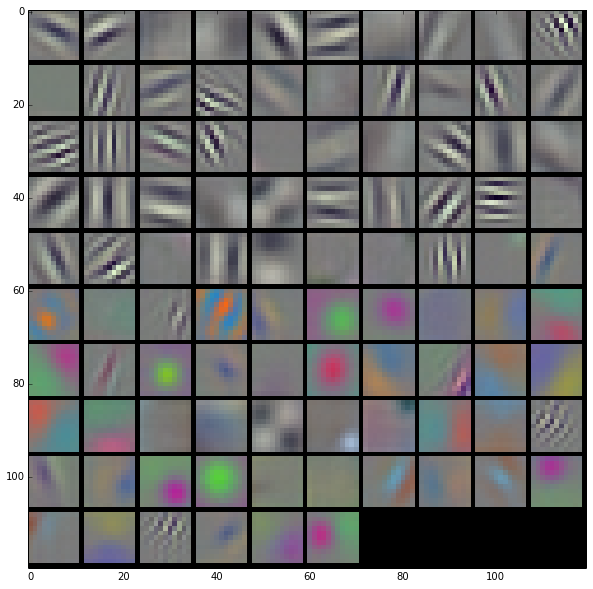 Convolutional Layer
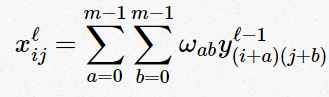 yl-1
xl-1
w
(mxm)
Lowering Convolution to Matrix Multiplication
1 2 4 5
2 3 5 6
4 5 7 8
5 6 8 9
1 2 3 4 5 6
7 8 9
W1 W2 W3 W4
W1 W2 W3 W4
Lowering Convolution to Matrix Multiplication
1 2 4 5
2 3 5 6
4 5 7 8
5 6 8 9
x
W1 W2 W3 W4
Now, we can use matrix multiplication, 
which is extremely optimized ( CBLAS, CUBLAS, … )
Convolutional Layer(Multiple Input Channels)
Filter1 for channel 1
Channel 1
Filter1 for channel 2
Channel 2
Filter1 for channel 3
Channel 3
…….
Channel 4, channel 5
…….
Convolutional Layer(Multiple Filters)
Filter1
Filter2
Filter3
Lowering Convolution to Matrix Multiplication
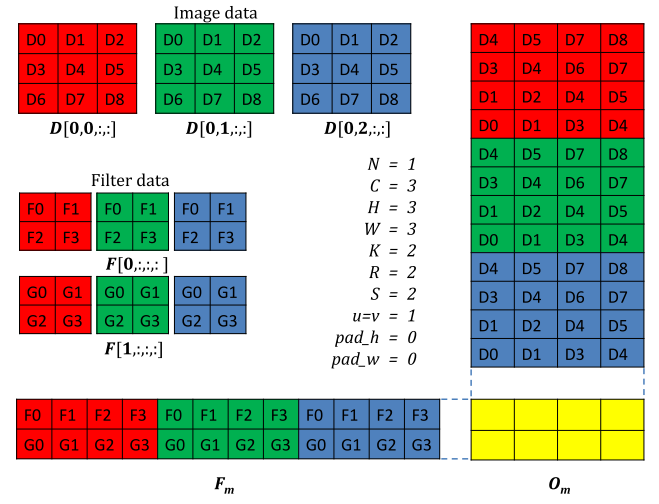 Alternatives of Computing Convolutions
Lowering convolution to matrix multiplication
Pros: We have highly optimized large matrix multiplication code
Cons: High memory usage 
Recent cuDNN library try to solve this problem

We could directly compute convolution, which might be       more efficient. However, it requires optimization of a large   number of parameter space of convolutions (filter size,          padding, stride, batch size….)
E.g. cuda-convnet2 is very efficient with specific batch size

Using FFT
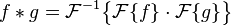 Simple pipeline for Object Detection with Convnet
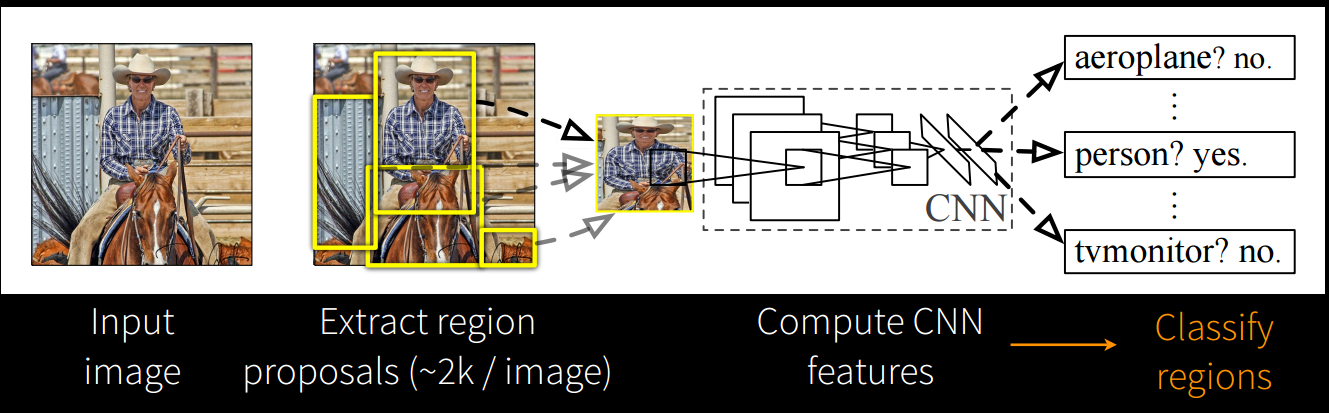 Tegra X, it can process AlexNet at 184 frames / sec
Convolutional Neural Networks at Constrained Time Cost
Kaiming He and Jian Sun 
Microsoft Research
Will be published in CVPR 2015
Deeper and Larger
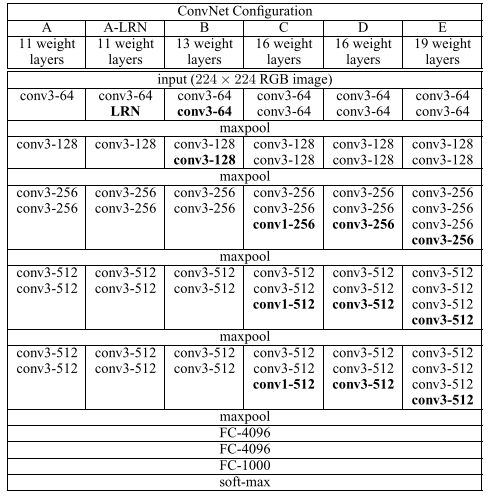 Deeper and Larger
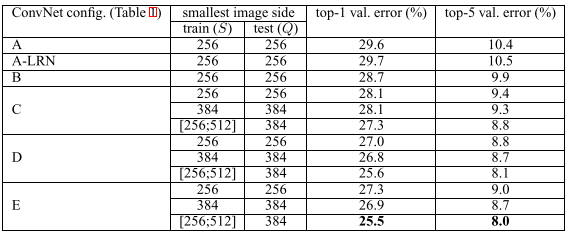 Time Constrains
For real-world applications are often faced with the requirement of constrained time budget.
Cost effective autonomous system

The designs of the network architectures should exhibit as trade-offs among the factors like depth, numbers of filters, filter sizes, etc
Time Complexity of Convolutions
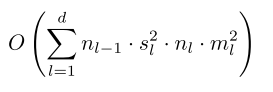 d is the number of convolutional layers
n(l) is the number of filters(or the number of output feature map)
n(l-1) is the number of input feature map
s is the size of filters
m is the spatial size of the output feature map
Tradeoff between depth and filter size
We replace a larger filter with a cascade of smaller filters
Error rate
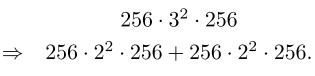 37.4 -> 35.7
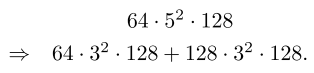 37.4 -> 35.0
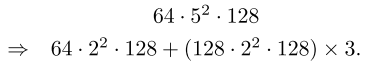 35.7 -> 33.8
Note that time complexity is almost same
Trade-offs between Depth and Width
We increase depth while properly reducing the number of filters per layer
Error rate(top-1)
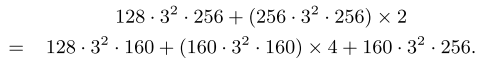 37.4 -> 35.5
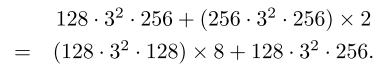 37.4 -> 35.5
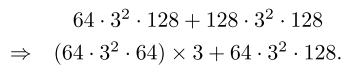 35.0 -> 34.7
Trade-offs between Width and Filter Sizes
Error rate(top-1)
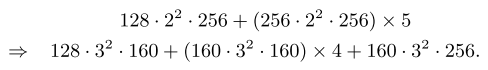 35.7 -> 35.5
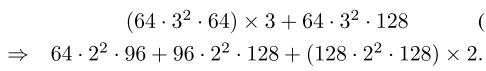 33.8 -> 33.9
Memory efficient Convolutional Networks
Memory Bounded Deep Convolutional Networks, Maxwell D. Collins and Pushmeet Kohli

They investigate the use of sparsity-inducing regularizers during training of Convolution Neural Networks (CNNs)

These regularizers encourage that fewer connections in the convolution and fully connected layers take non-zero values and in effect result in sparse connectivity
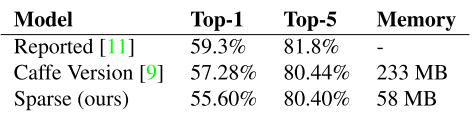 Questions